Основи проучавања прошлости-извори, од индустријске револуције до Првог светског рата
Материјални извори за пручавање овог периода :
Грађевине, намештај, машине, одећа, оружје , научни и технички проналасци ; Чувају се у музејима и на локалитетима;
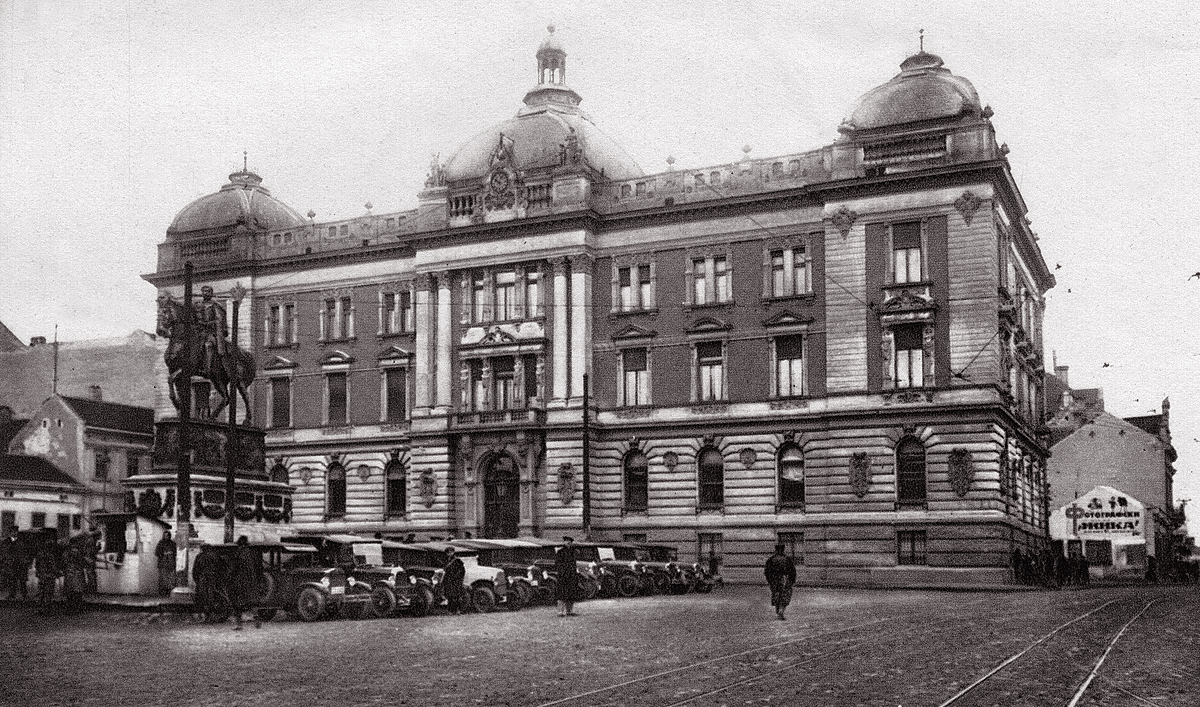 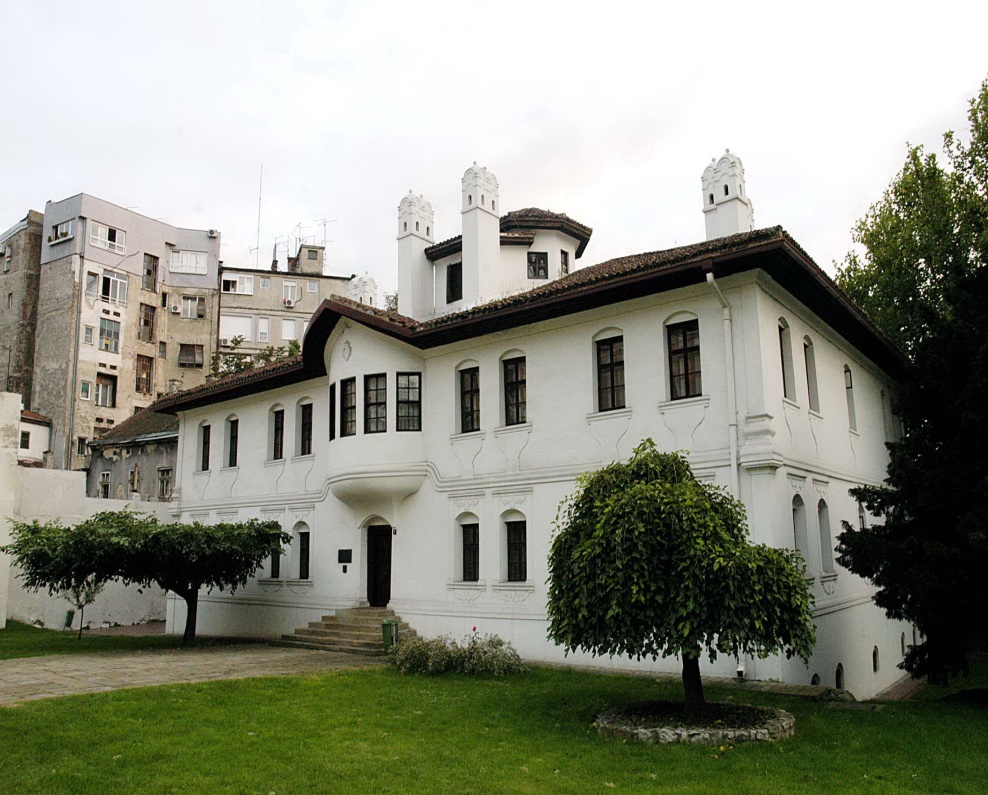 Народни музеј Србије, Београд
Конак кнегиње Љубице , Београд, изгардио кнез Милош
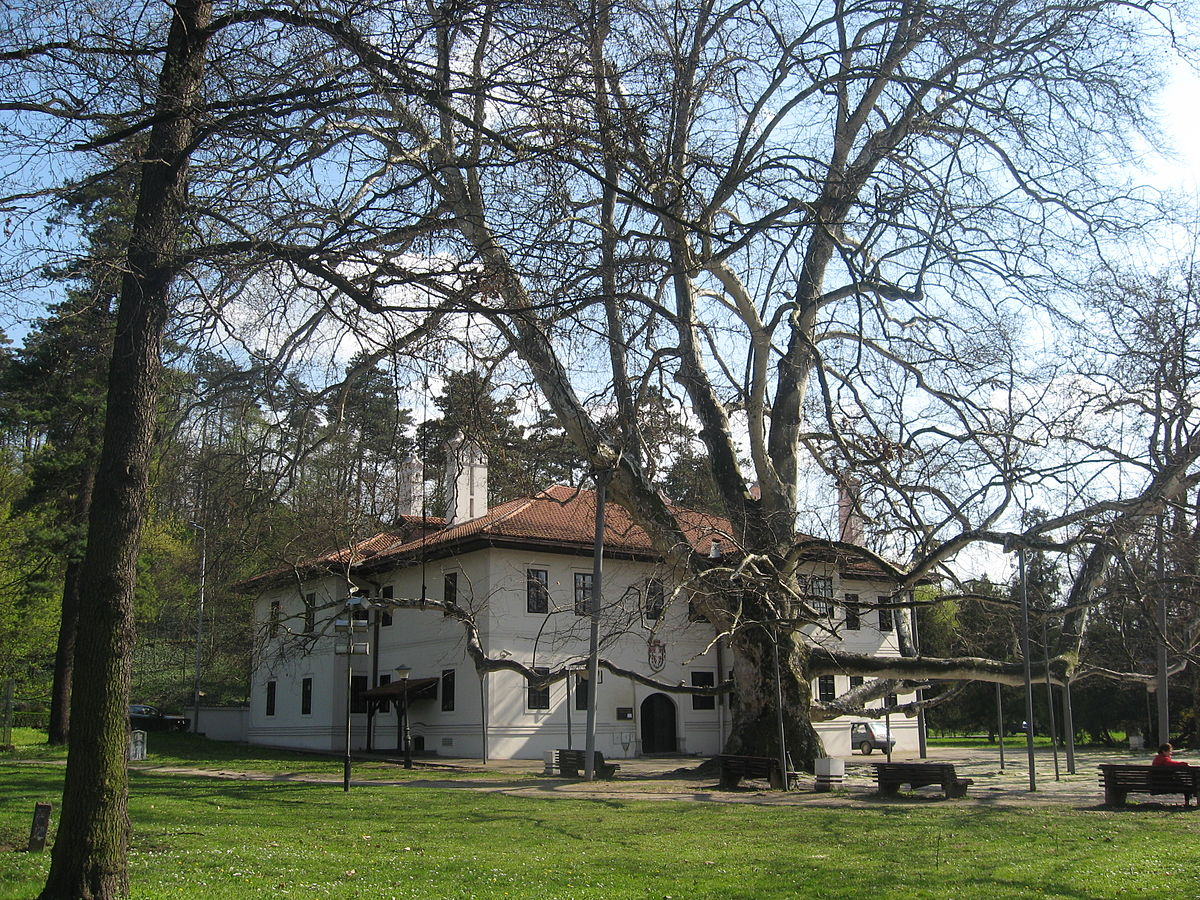 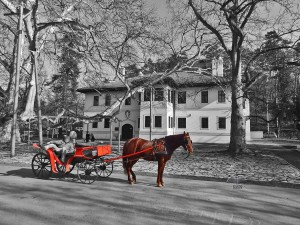 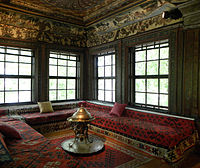 Конак кнеза Милоша у  Топчидеру
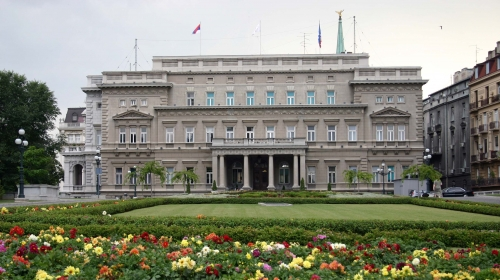 Двор краља Милана 
Данас  Скупштина града Београда
Усмена предања уза националну историју, песме слепог гуслара Филипа Вишњића ,,Буна на дахије“, ,,Бој на Мишару “ ,,Бој на Делиграду“ док их није записао Вук Караџић.
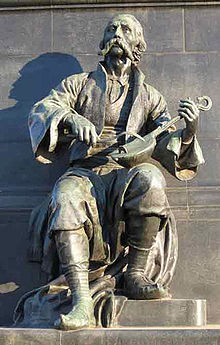 Писани историјски извори :
Писма, уговори, документи, декларације, мемоари, сећања... Нови извор за 19.век су  су новине. Чувају се у архивима.
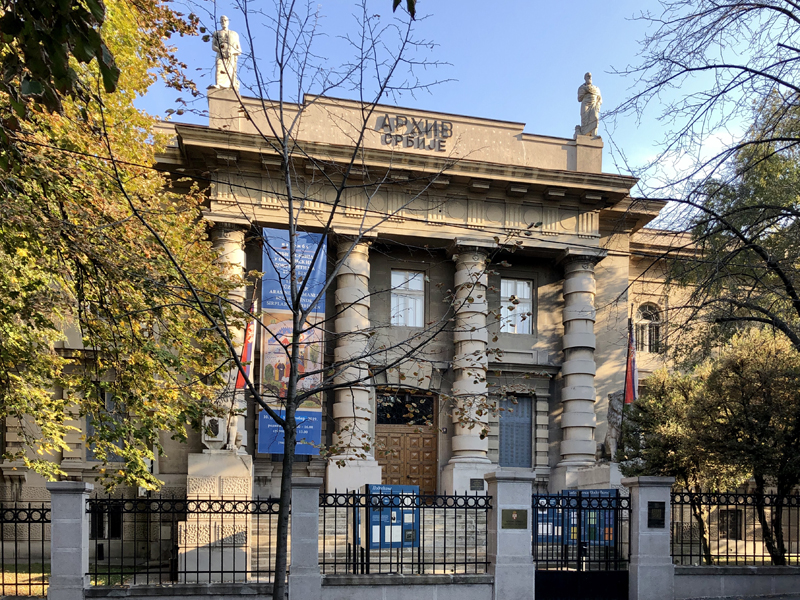 Филип Вишњић
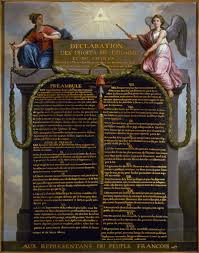 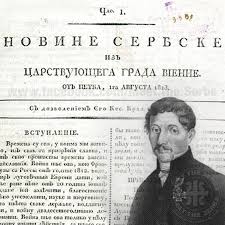 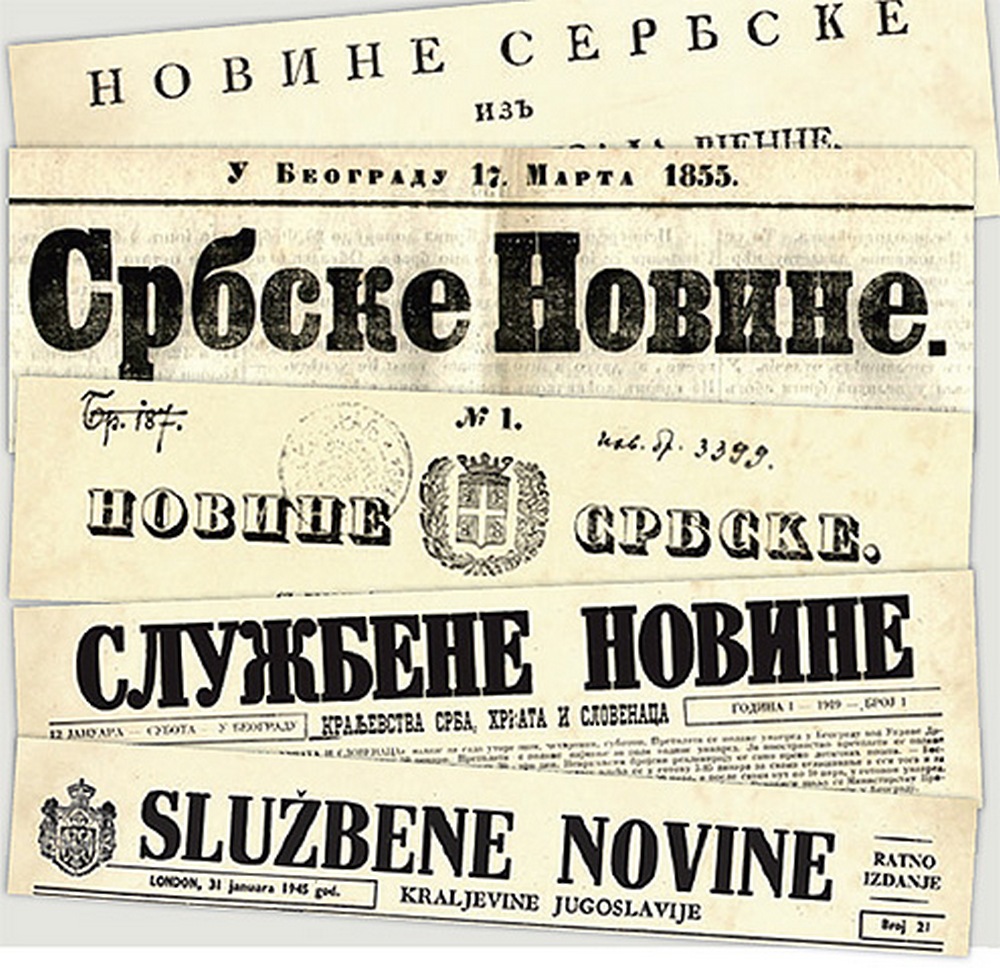 Прве српске новине издавач Димитрије Давидовичћ у Бечу 1813.
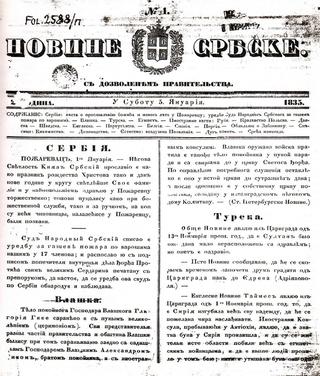 Прве новине у Србији, покреће 1834. Димитрије Давидовић у Крагујевцу. Касније постају службене новине као данас Службени гласник.
Визуелни извор за овај период – фотографија
Фотографија и рат  .Први сукоб забележен на фотографији био је Мексичко-амерички рат (1846-1848). Грађански рат у САД је први масовно фотографисан.
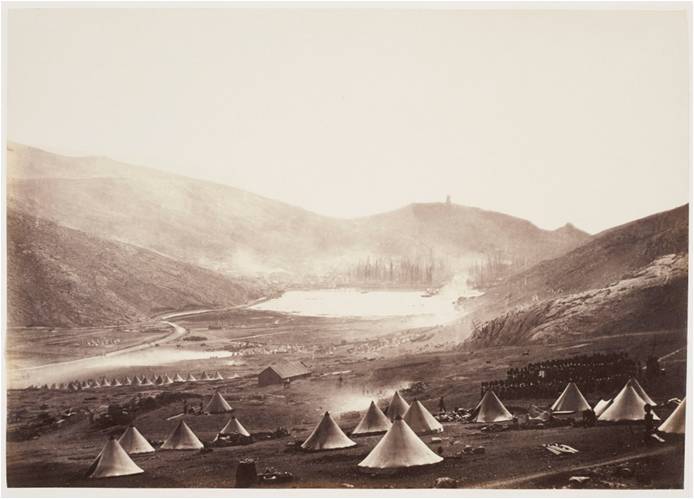 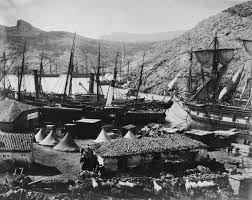 Кримски рат
Роџер Фентон, Лука Балаклава, 1855, Кримски рат штампа са стакла негатива на сланом папиру, Дигитална колекција Метрополитан Мусеум, Њујорк
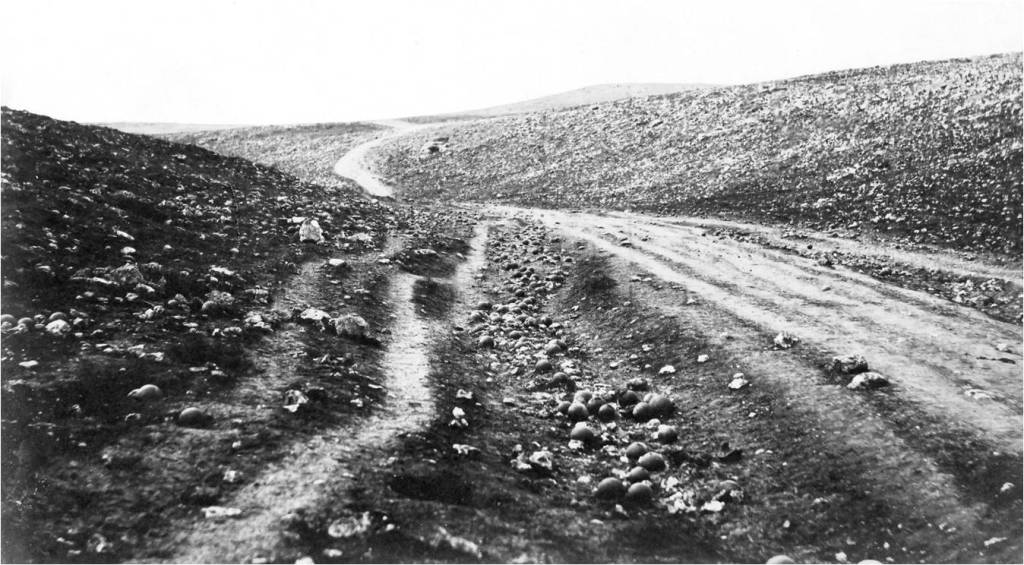 ,,Долина сенки и смрти „ Роџер Фентон, Кримски рат, 1855
Аудиовизуелни извори за кр. 19.и поч.20 века-филм
Први српски документарни фдилм  Крунисање краља Петра I 1804:
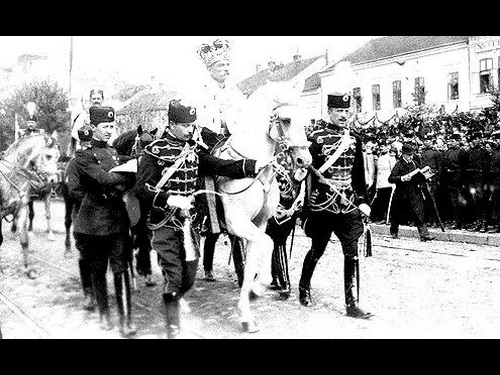 Први српски играни филм,није извор,1911. :
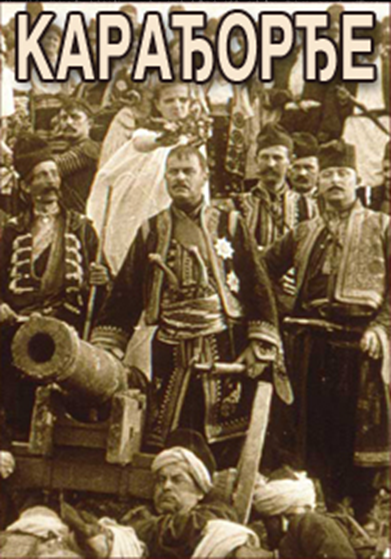 Постер за филм
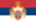